Fiscal year 2024 tax classification hearing
Monday, November 20, 2023
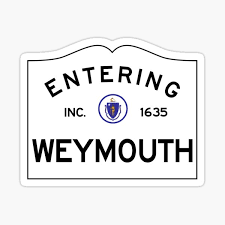 1
FISCAL YEAR 2024TAX CLASSIFICATION HEARING
The purpose of the classification hearing is to determine the percentage share of the tax levy that each class of property will pay. The minimum residential factor is determined by the make up of the tax base. This factor allows the Town to shift the burden towards Commercial & IndustrialMtaxpayers to a maximum of 150%. The shift is implemented annually by vote of the Town Council. The adopted percentage is then used to determine the tax levy paid by each class of property and calculate the resulting tax rates. Shifting taxes onto the CIP class does not increase the amount of revenue collected.
COMMONLY USED TERMS
CIP: 					Class that includes Commercial, Industrial, and Personal Property
DEBT EXCLUSION: 	A temporary increase to the levy to pay for capital projects as voted
NEW GROWTH:  		Additions to the tax base from new construction and property improvements
LEVY: 				Revenue raised through property taxes
LEVY CEILING:		The maximum the levy limit can be. The ceiling equals 2.5 percent of the community's full 					and fair cash value.
LEVY LIMIT:			Maximum dollar amount a Town can raise in a fiscal year.  
MRF: 				Minimum Residential Factor. This factor represents the minimum percentage of the levy the 					residential class must pay
Property class distribution
4
FY2024 LEVY LIMIT / CLASSIFICATION OPTIONS
The levy limit, which does not include the debt exclusion, is the figure that will be used as the base when calculating the FY2025 levy limit.
Shifting the Rate: THE PROCESS
If the Town Council votes to adopt a shift of 147% , the process would be to multiply the (% value) of the commercial, industrial and personal property classes by 147% (1.47) to determine the increased percentage of the tax levy that those various classes will pay. By increasing those percentages, the residential percentage is lowered by 6.23% Put another way, once the factor of 147% (1.47) is applied to the commercial, industrial, and personal property, those classes then become responsible for 19.48% of the tax levy. That number is then subtracted from 100% to arrive at the residential proportion of 80.52% of the tax levy. 

Therefore, under the proposed adopted percentage, the owners of commercial, industrial and personal property, which represent 13.25% of the taxable value, become responsible for 19.48% of the tax levy. The residential property owners, whose property represents 86.75% of the taxable value, become responsible for 80.52% of the property tax levy.
FISCAL YEAR 2024 CLASSIFICATION OPTIONS
RESIDENTIAL IMPACT EXAMPLES
COMMUNITY COMPARISON
To see additional communities, visit the Massachusetts Divisions of Local Services Interactive 2023 Tax Maphttps://www.mass.gov/info-details/massachusetts-average-single-family-tax#fy2023-
HISTORICAL TRENDS FISCAL YEARS  2019 - 2024
PROPOSITION  2 1/2
Proposition 2½, an initiative petition, was approved by the citizens of the Commonwealth in 1980. Its principal provisions relative to the property tax are to:
Limit the property tax levy in a city or town to no more than 2.5% of the total fair cash value of all taxable real and personal property.
Limit the property tax levy to no more than a 2.5% increase over the prior year’s levy limit, with certain provisions for new growth and construction. Taxpayers should note that the 2.5% limit applies to the entire levy, not to individual tax bills.
Provide for local overrides of the levy limit and a local option to exclude certain debt from the limit.  The Chapman School Project is the first debt exclusion Weymouth has had since the inception of Proposition 2 1/2.
PROPERTY TAX RELIEF
The Town provides a number of property tax relief programs for qualified homeowners.  These programs are provided through the State and require certain requirements to receive the exemption. These programs include personal exemptions and tax deferrals. 
 A personal exemption releases a taxpayer from an obligation to pay all or a portion of the taxes assessed on a parcel of property, based on specific conditions.  Taxpayers over the age of 65 may consider participation in a tax deferral program if they are having difficulty affording their tax liability.
For more information on these exemptions, please call the Assessors Office 781-682-3677 or visit the Assessor’s webpage https://www.weymouth.ma.us/assessor/pages/real-estate-tax-exemptions